Ouvrez les yeux ! [: le Vlaams Blok déshabillé] (1084865)
October 25 2011 at 2:10:36
Ouvrez les yeux (1104346)
October 27 2011 at 3:10:10
Le 1er mai c'est aussi l'affaire des jeunes (ARC-C AFF MAI 0046)
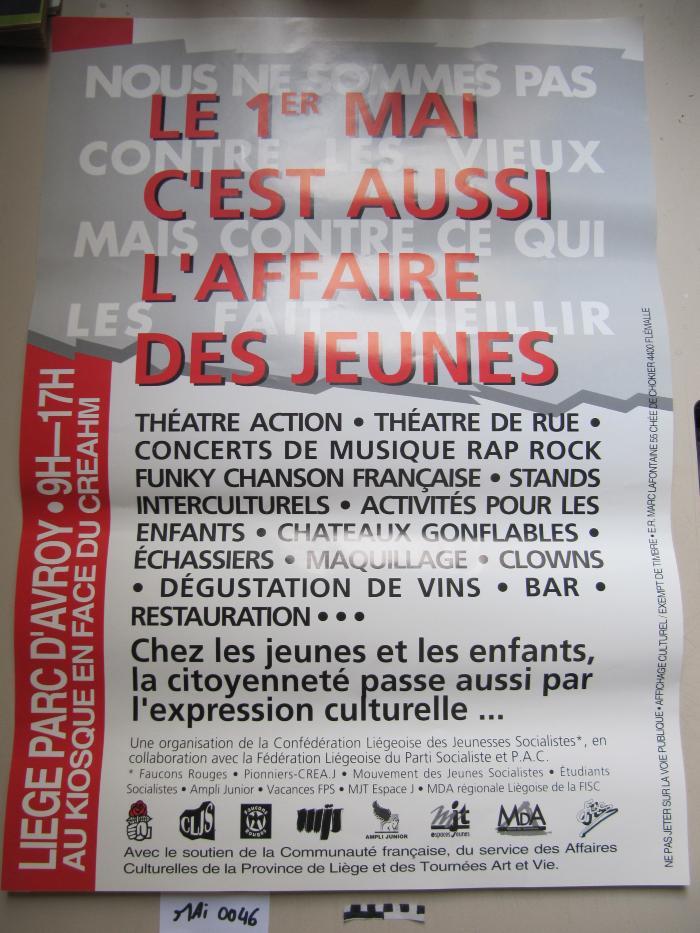